HYDROLOGY GLOBE PROTOCOLS:WATER QUALITY OF THE  CHANNEL IN THE RIJEKA'S CENTER
In 19th century
Today
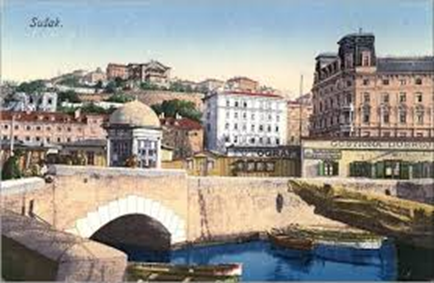 The channel was built in 1891 to prevent the flooding of the town.
The depth of the channel when built was 60 m. Now is about 3-5 m.
[Speaker Notes: Pročitaj naslov i dok gledaju :On the left you see a trench that connect channel to the river so it can't flood]
MEASURING
We took all of our measurements in the right fork (channel Mrtvi Kanal-parking place), the left fork is Rijeka's river,Rječina.Both flow into the sea.
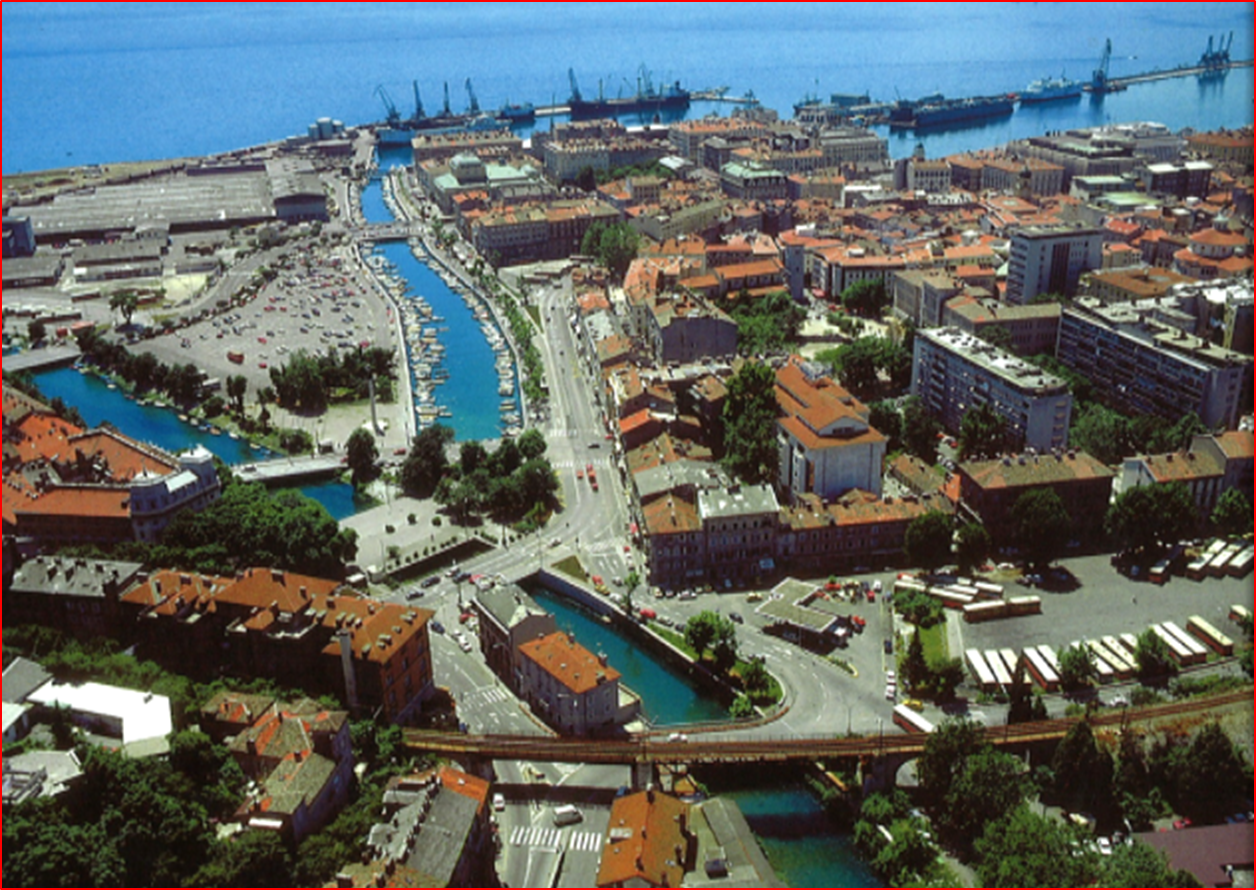 [Speaker Notes: We measured on the channel, Our channel is on the right, the river on the left]
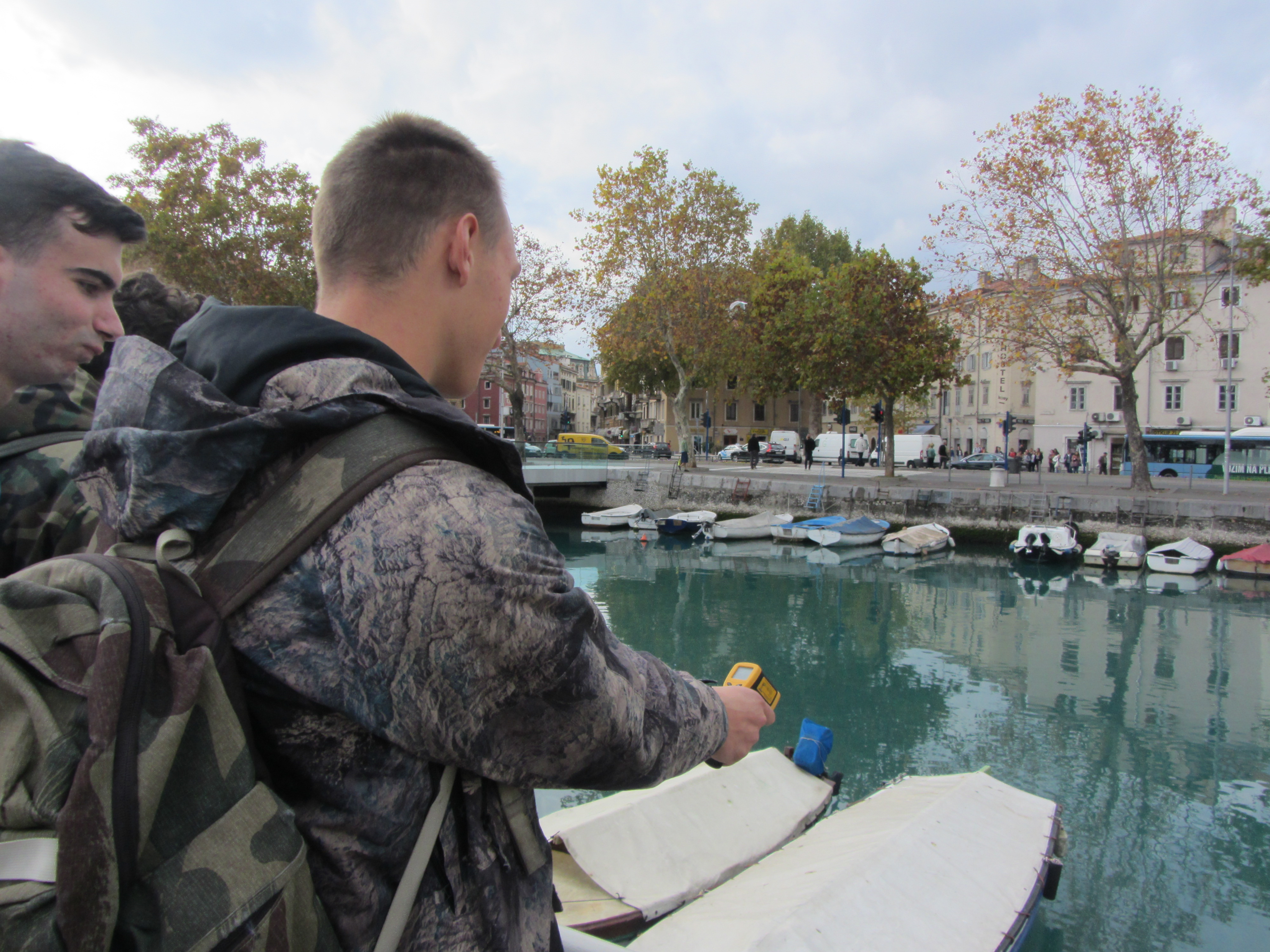 MEASUREMENTS
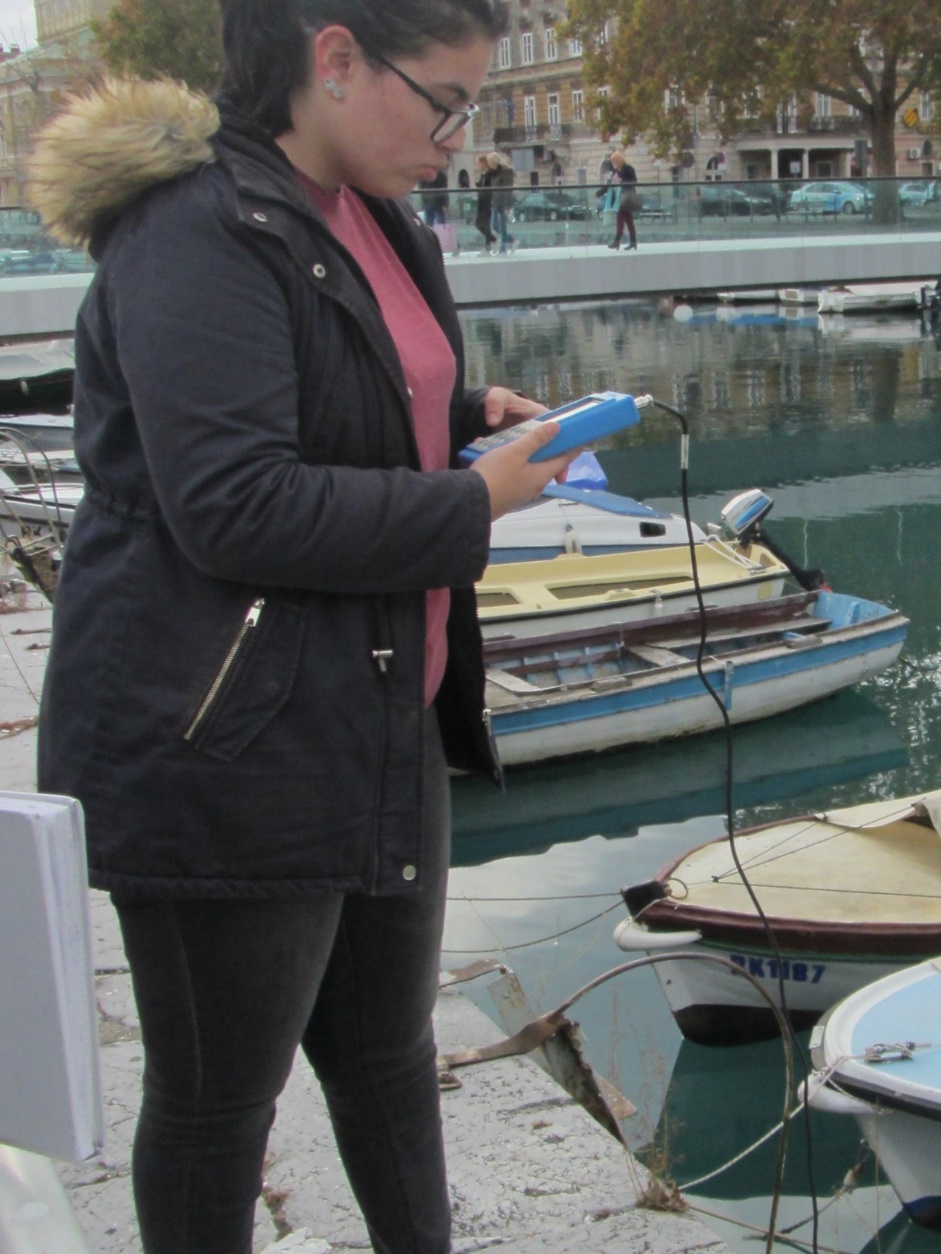 TEMPERATURE (digital termometer)11,8oC                    
     10.3oC      water surface=13,4oC(IR termometer)
DISSOLVED OXYGEN LEVEL
   measured with probe   24,47 ppm(mg/l)  
  105,6 ppm(mg/l)
[Speaker Notes: We measured temperature, dissolved oxygen, red measurings are from January 2016.]
pH & CONDUCTIVITY
7,75(YLACES donation) 8,1











252    µS/cm                        
    106,5 µS/cm
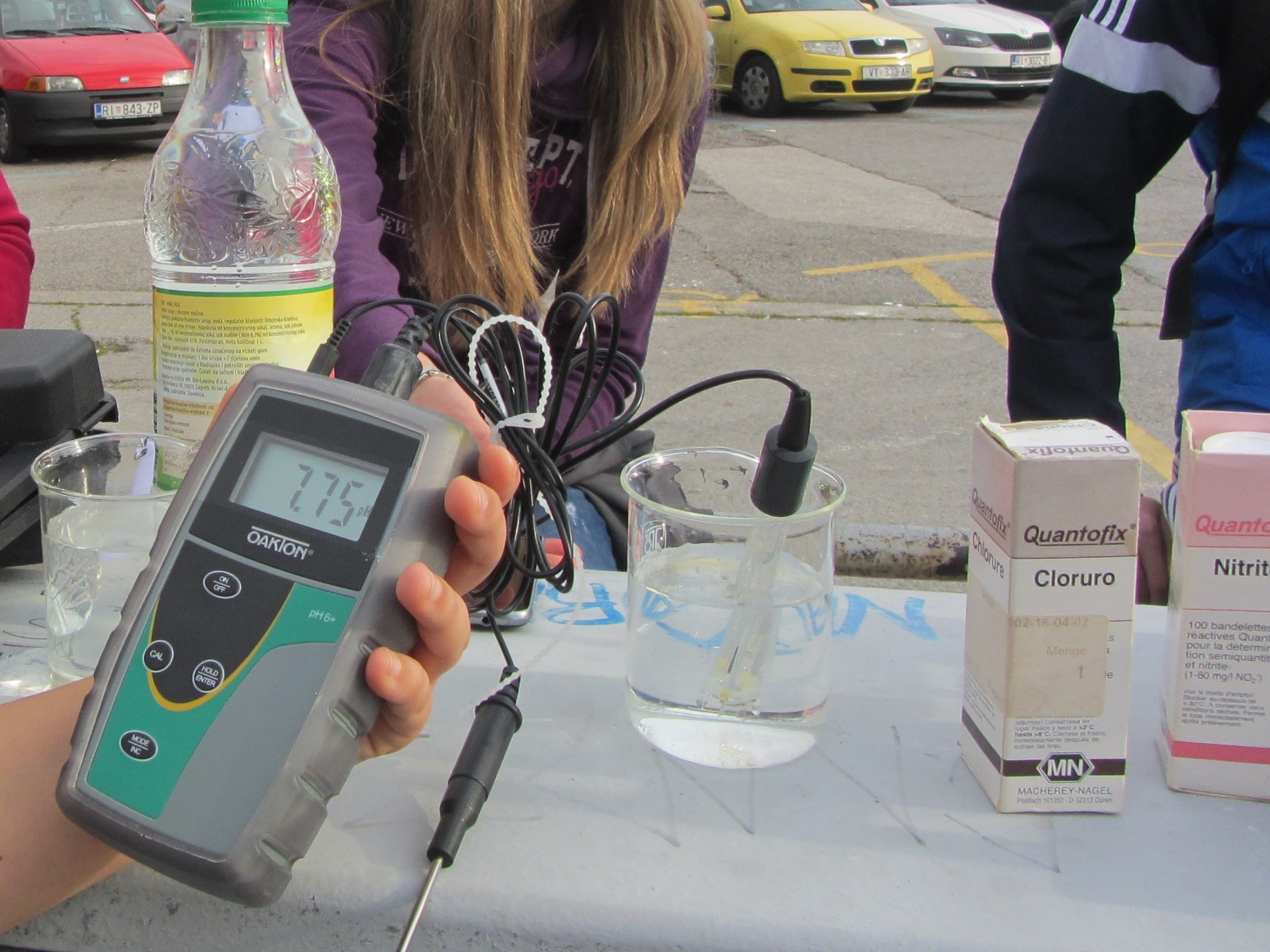 [Speaker Notes: pH (Pi eiđ )is lower , conductivity higher our supposition, more acid ions, especially chlorides]
DISSOLVED IONS
SULPHATES (Quantofix test)                                             >200 mg/l
SULPHITES (Quantofix test)                                                10 mg/l
NITRITES                                                                                        0 mg/l         0 mg /l
NITRATES
     0 mg/l       10 mg/l
CHLORIDES
    500 mg/l
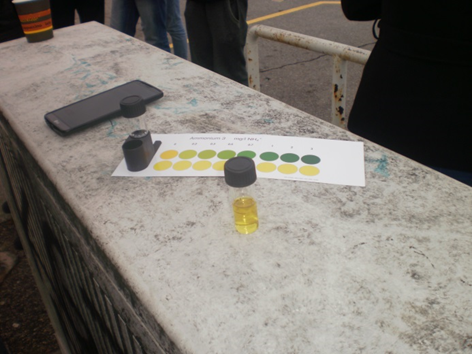 [Speaker Notes: We think that a lot of chlorides came from the sea-the channel finishes into the sea]
CONCLUSIONS
Water in our channel is slightly basic, but less than a year ago 
It contains four times less oxygen  (temperature is only 1,5 degrees higher)
There are no nitrates or nitrites in the channel

As last year the water is safe, and older citiziens who like to fish in the channel can eat the fish safely. 

We took water samples to determine water hardness in our school lab.
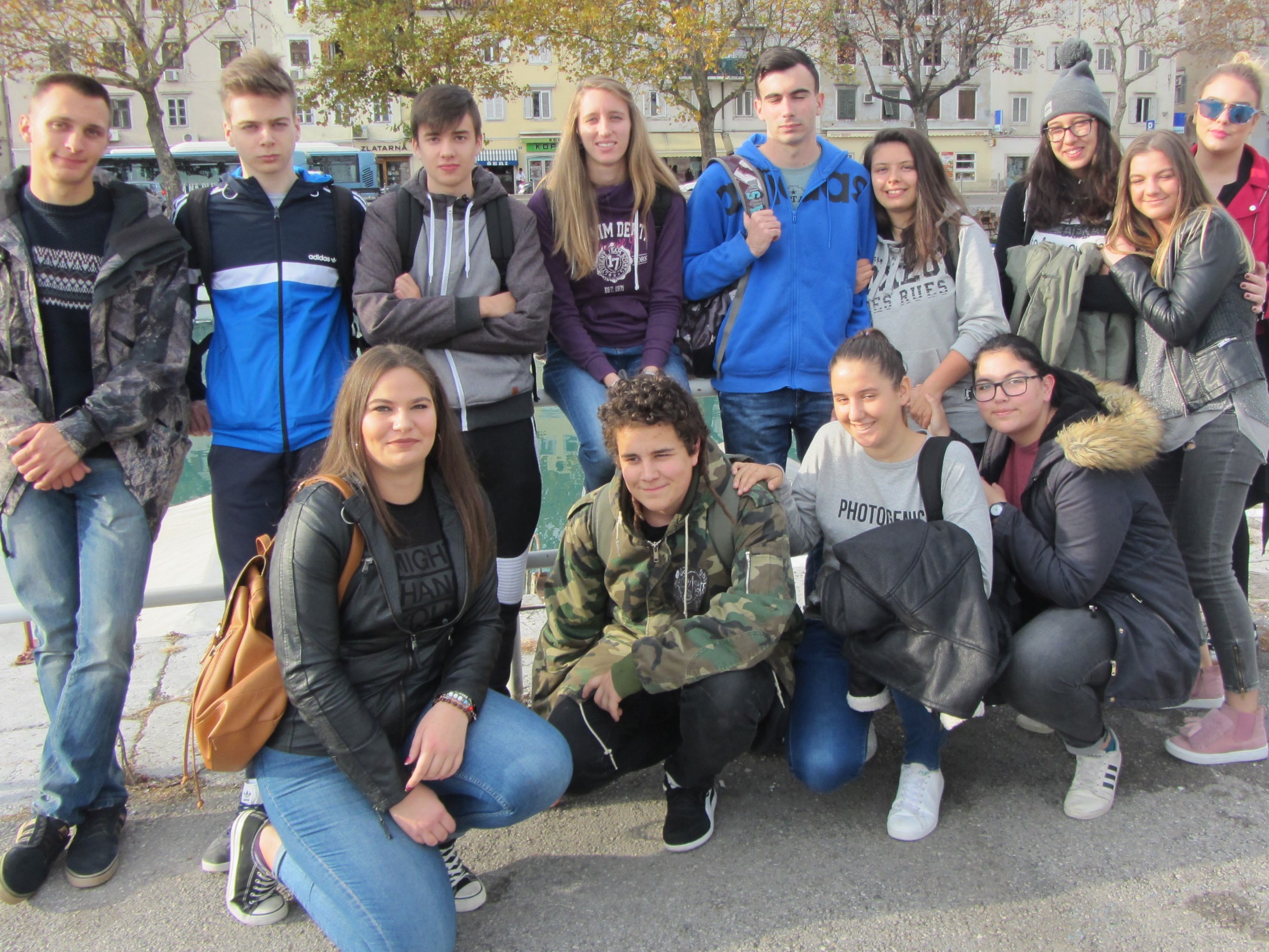 [Speaker Notes: The measurements made  a 12 th year GLOBE group and  thank you for your attention]